2023 Virginia Bankers School of Bank Management Convocation
Meet the VBA Bank School Team
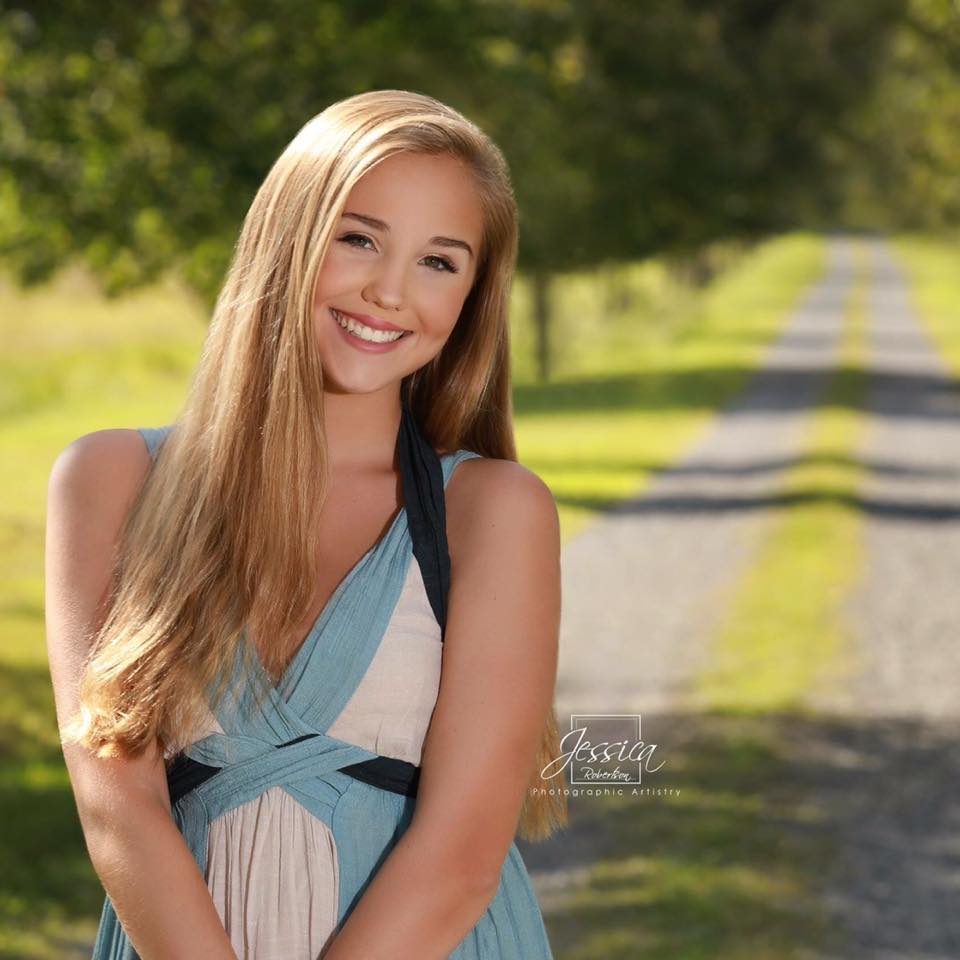 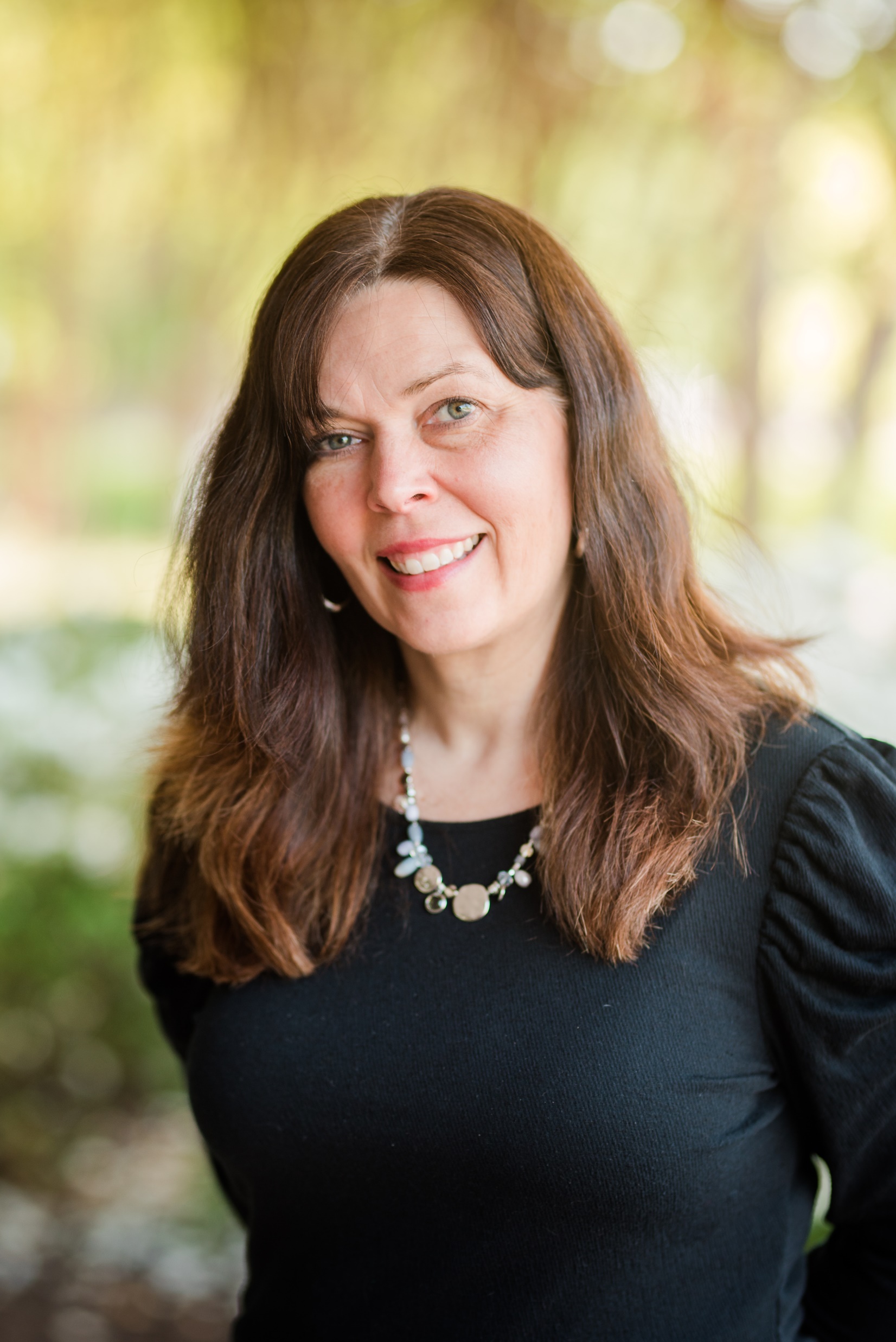 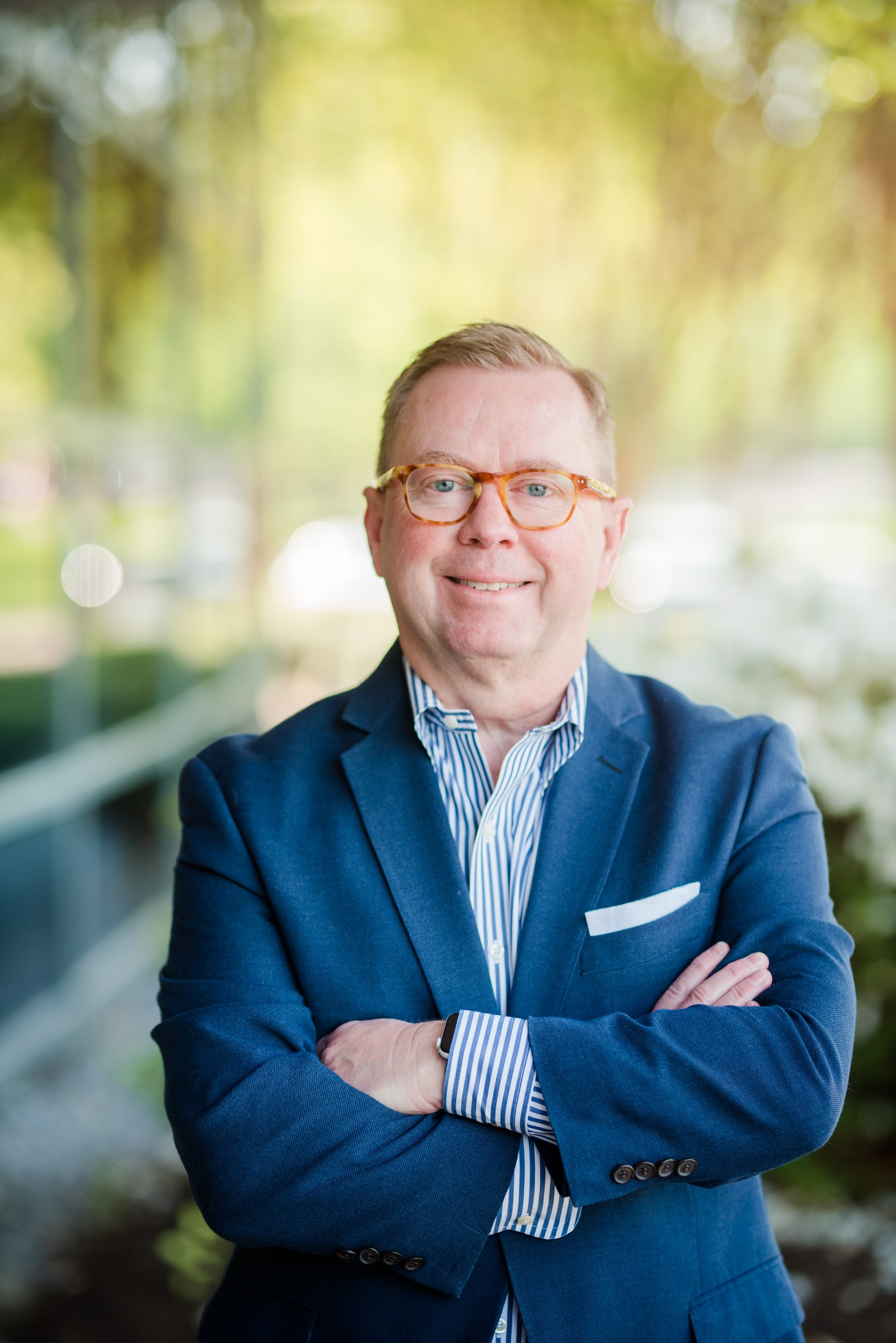 Kristen Reid
Vice President, Education & Training
Bank School Administration & 1st Year Class Support
Bruce Whitehurst 
President & CEO
Bank School Administration
Hannah Hedden
Education & Training Coordinator
1st Year Class Liaison
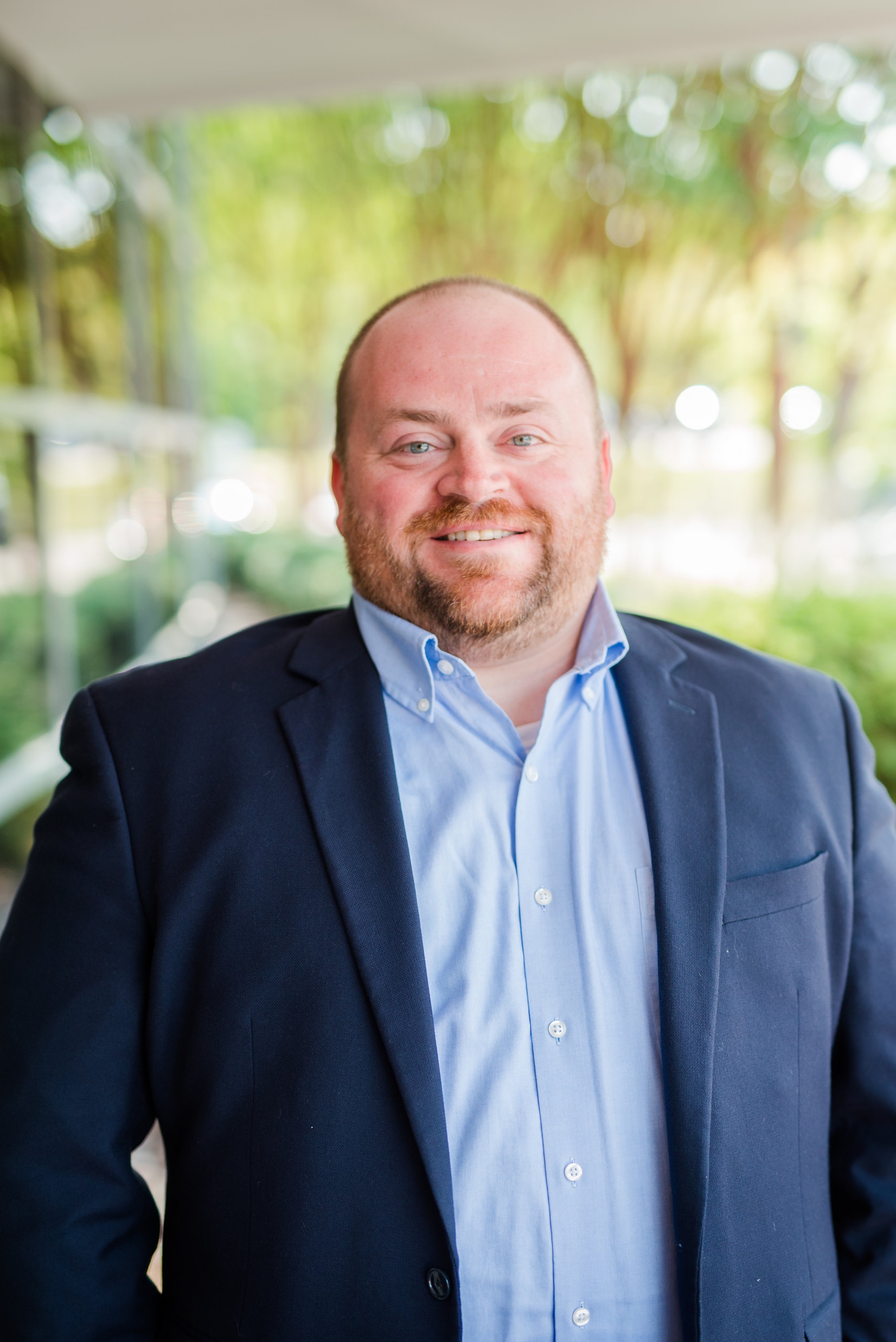 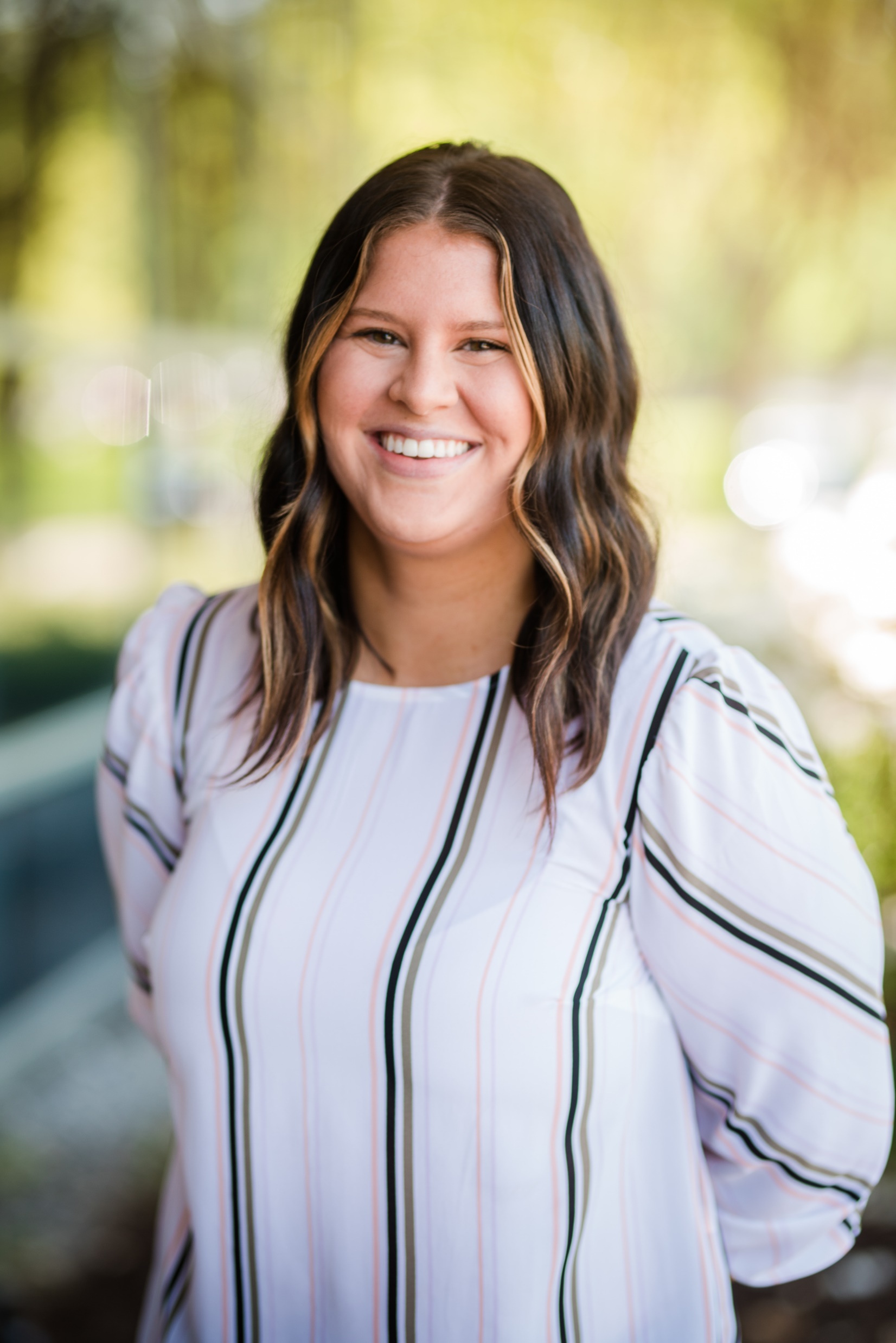 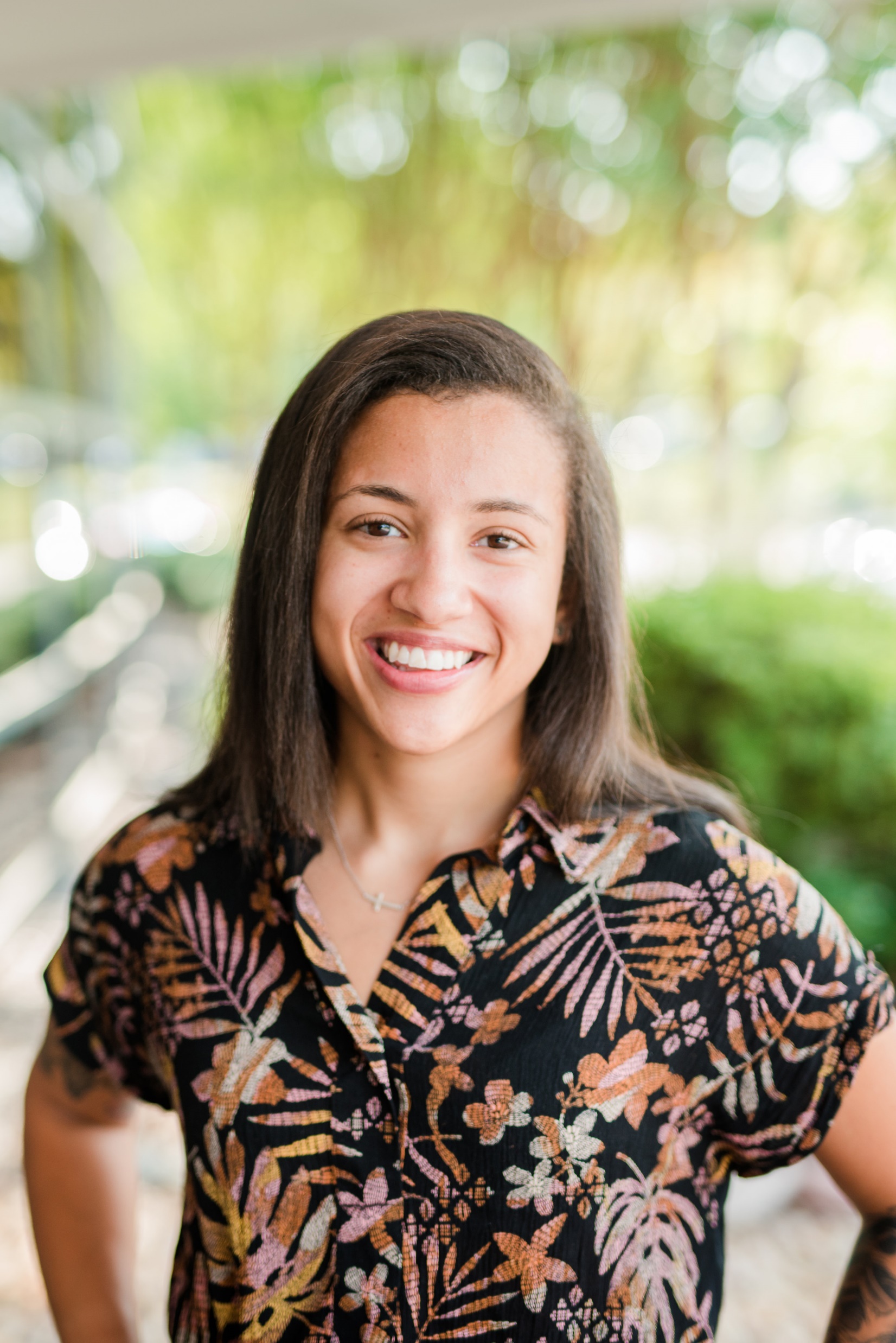 Megan Darmanin
Strategic Support Manager
2nd Year Class Liaison
Walt Lyons
Vice President, Education & Training & Executive Director, VMBA
2nd Year Class Liaison
Gabby Bond
Benefits Systems Manager
BankExec Administration & 3rd Year Class Liaison
Bank School Newsletters
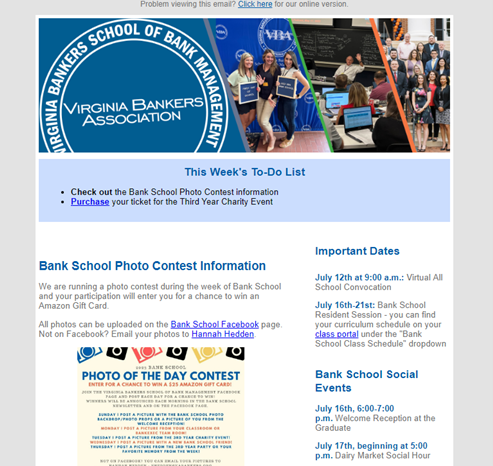 University of Virginia Darden School of Business
Main Level
1st & 3rd Year Classrooms & BankExec Team Rooms
Shuttle Bus Drop-off &Pick-up
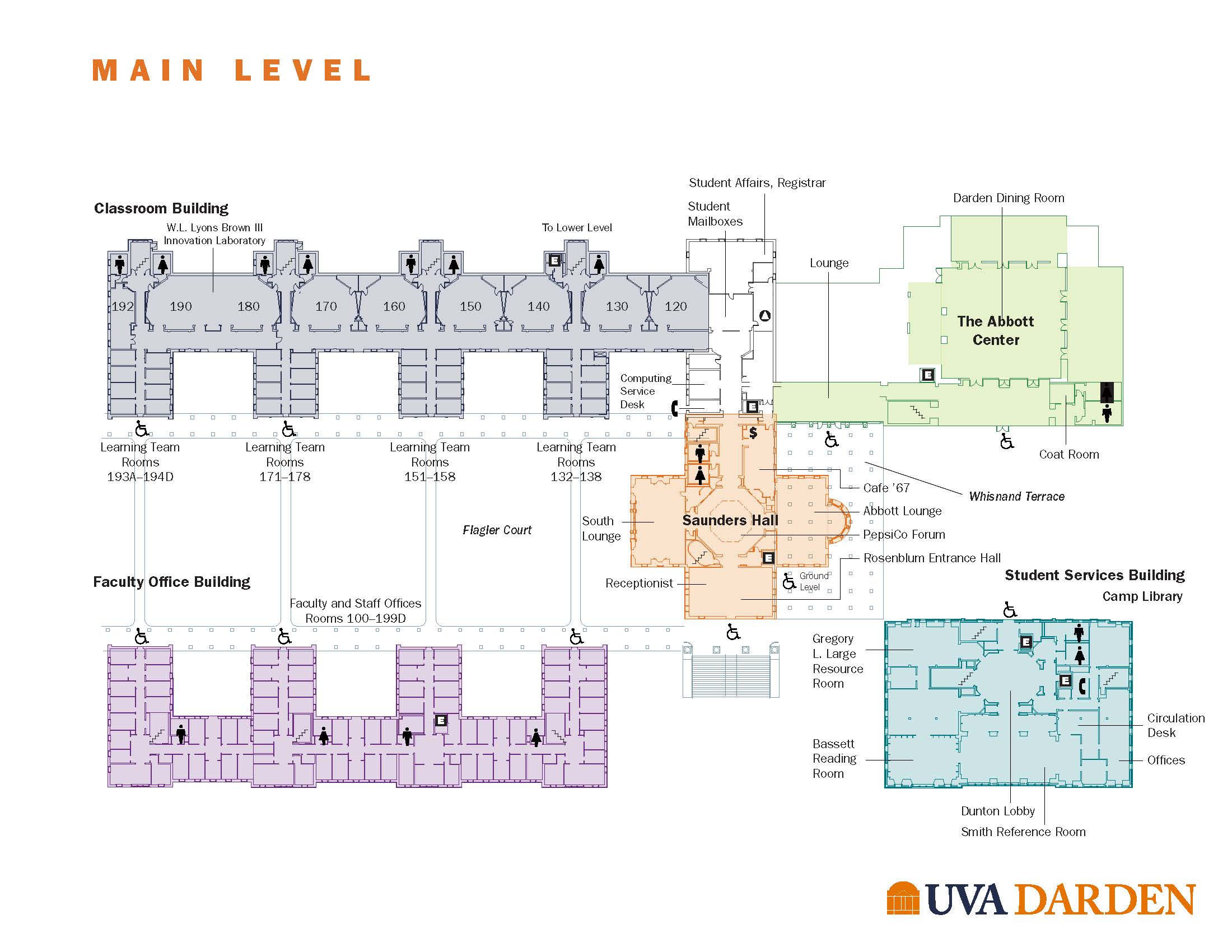 2nd Year Class & General Sessions
ParkingJohn Paul Jones Arena – West Lot
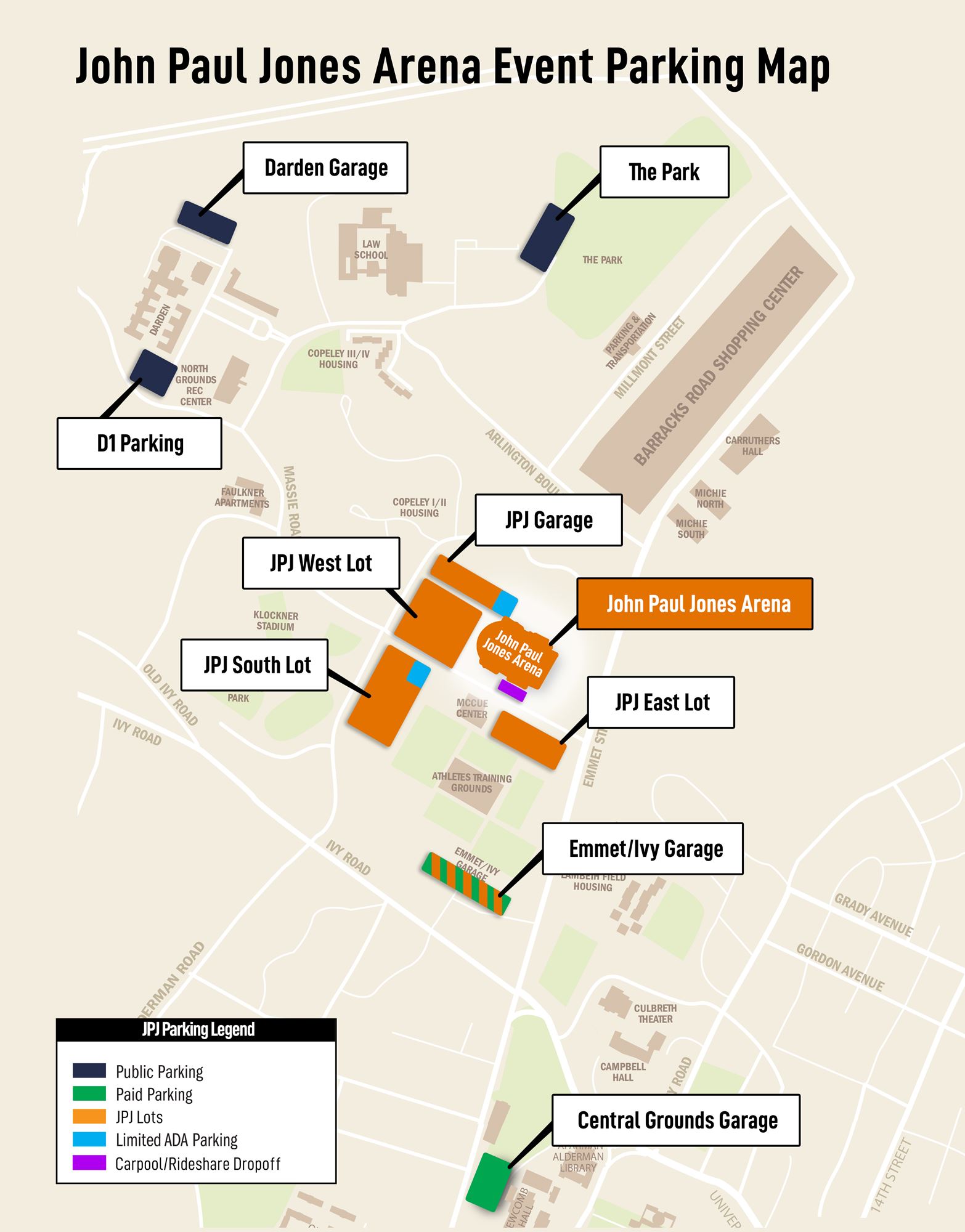 All students park at John Paul Jones Arena West Lot
Buses will provide transportation to and from Darden each day (times are noted on your curriculum schedule)
ParkingDarden (Sunday & Friday Only)
For Friday, July 21:
All students park at John Paul Jones Arena West Lot
Students carpool from JPJ to Darden
Parking passes will be distributed on Thursday in class to designated drivers and must be displayed in the Darden garage.
Bank School ScheduleGeneral Sessions
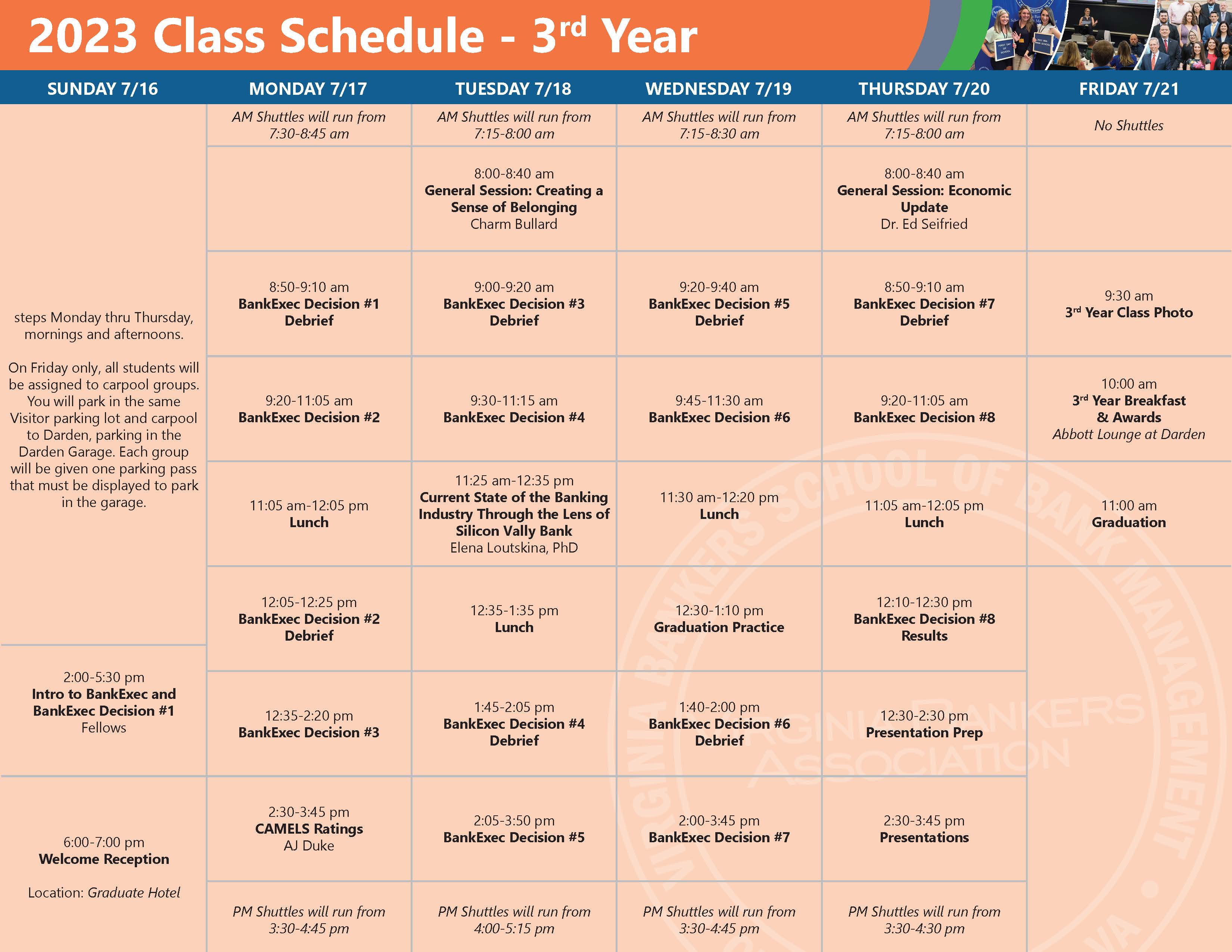 Bank School ScheduleDining
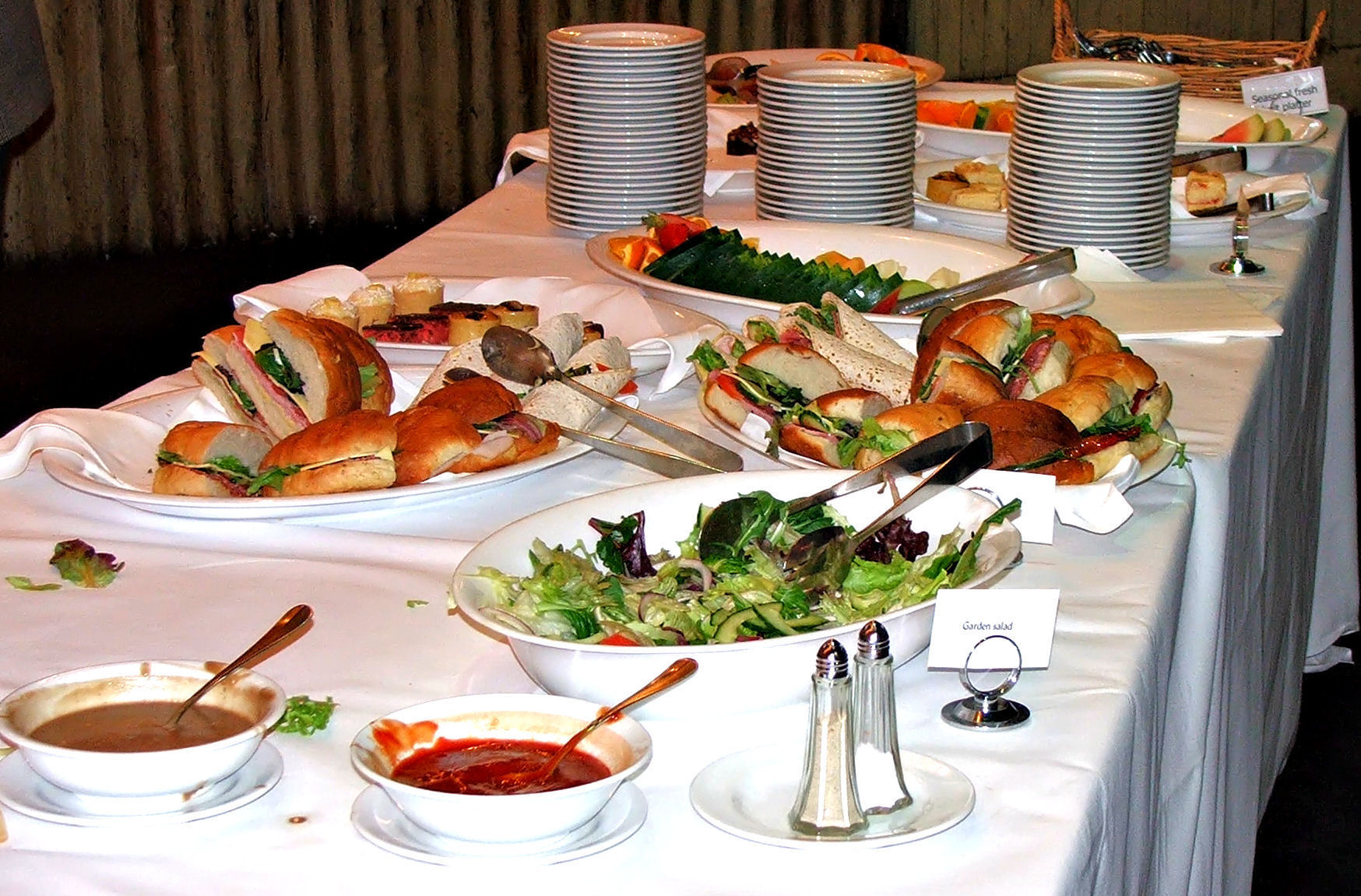 Class Portals
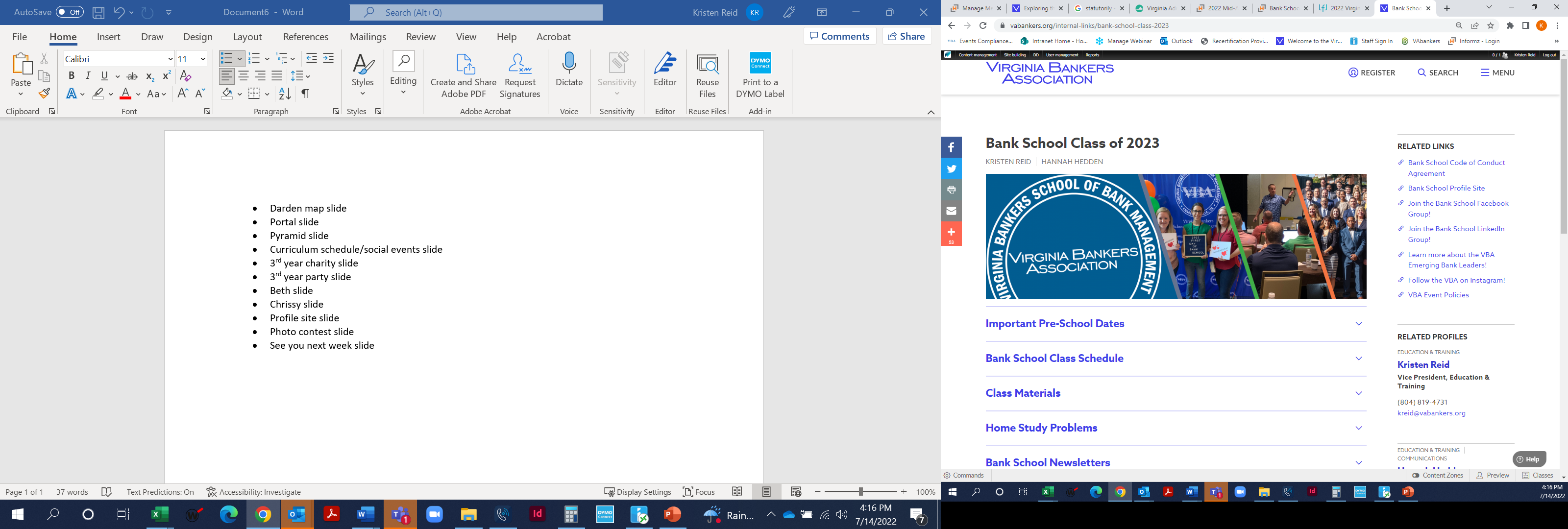 Evening Social Events
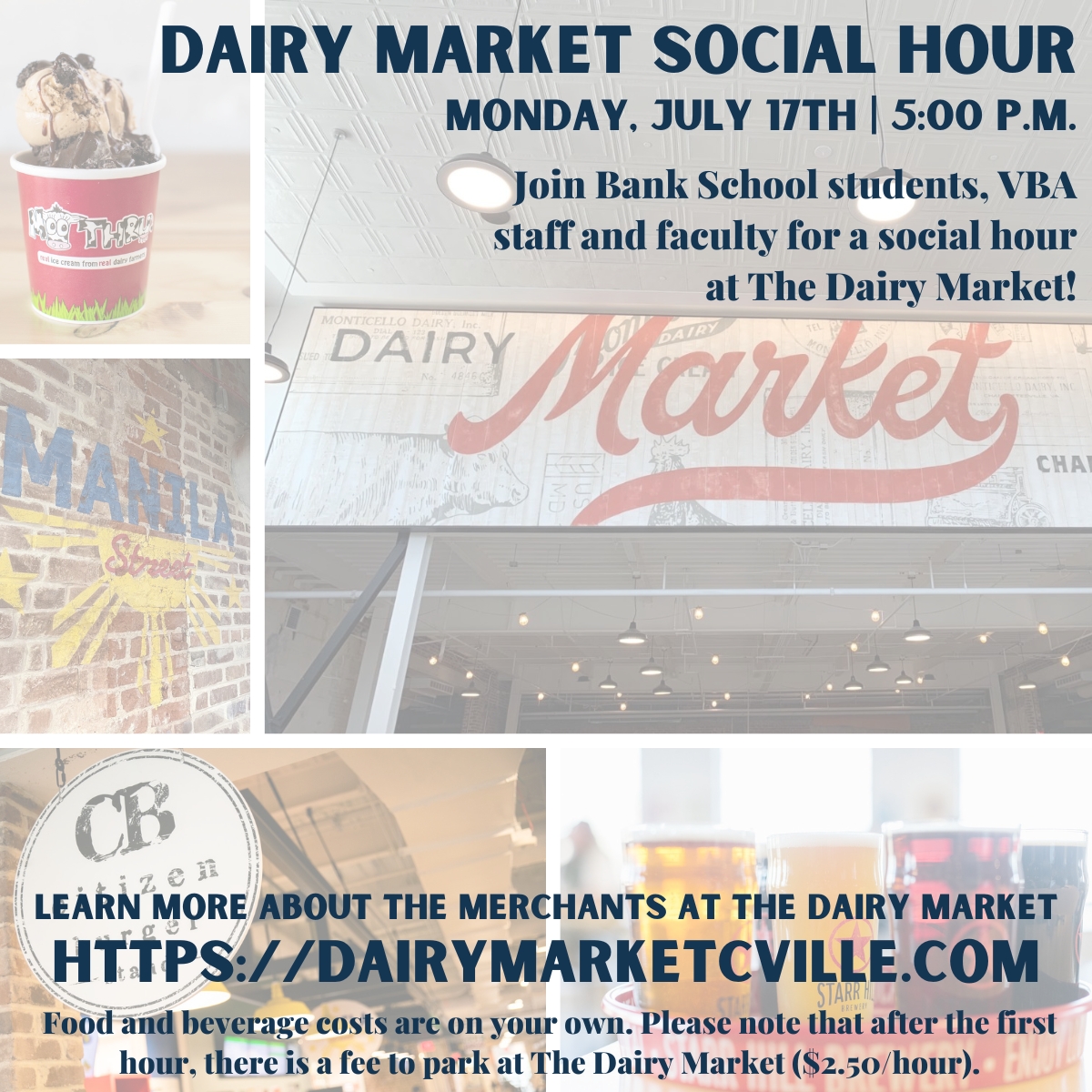 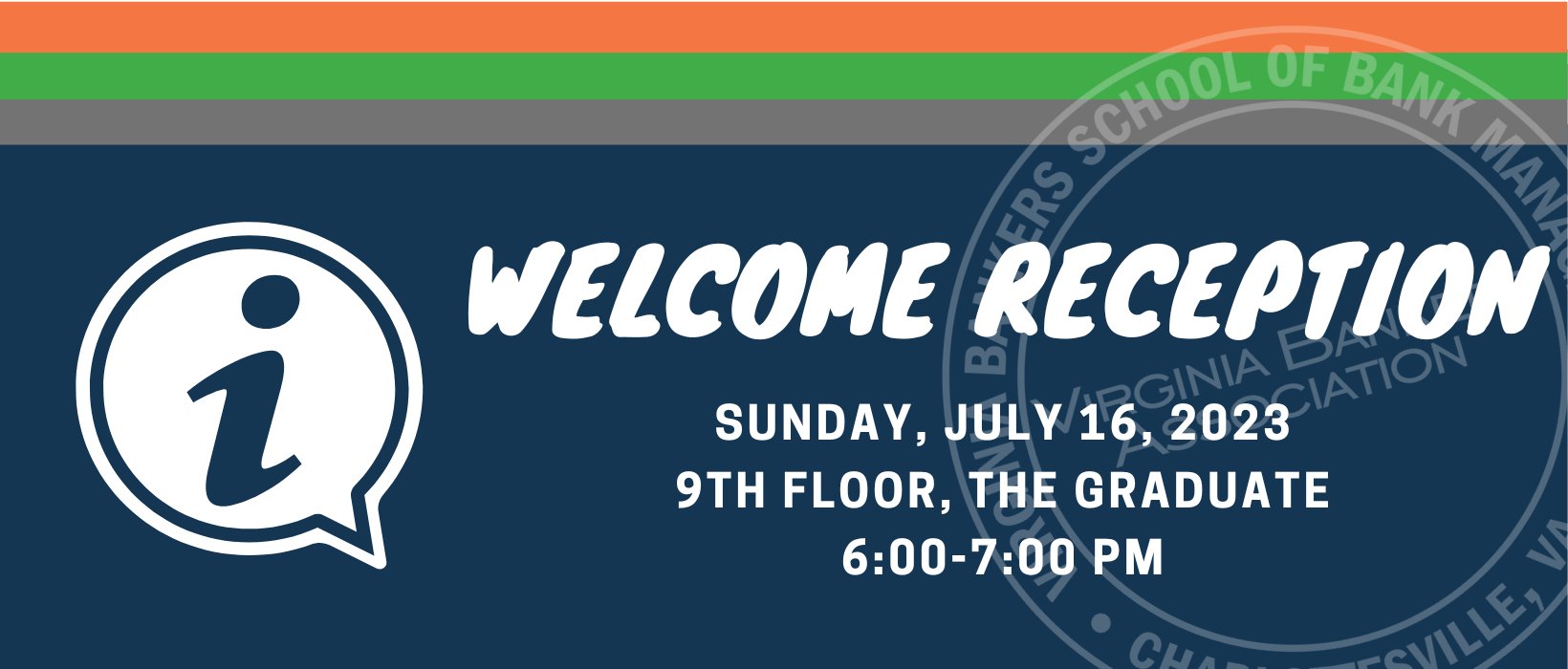 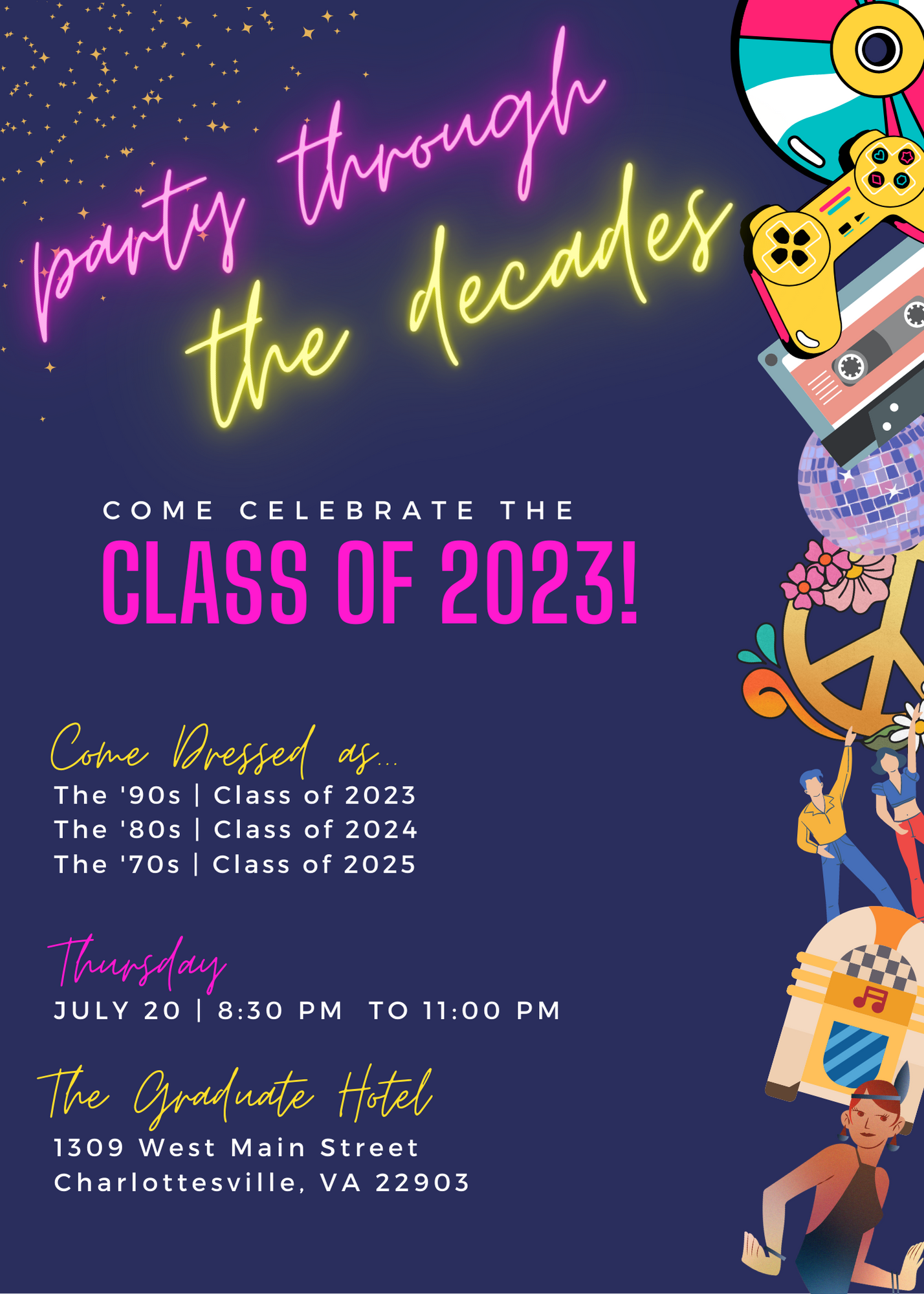 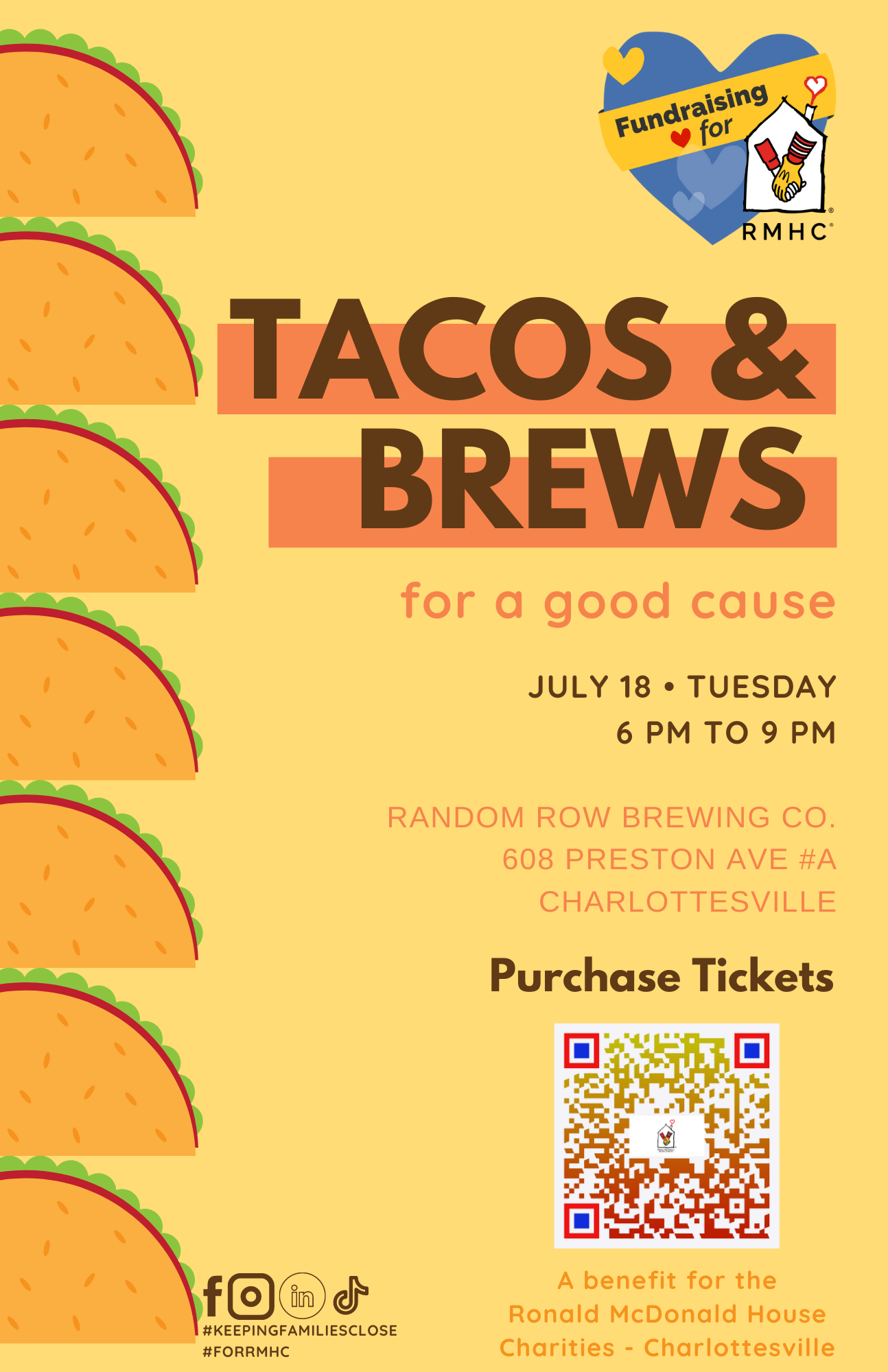 Vice President of the Class of 2023Lynda Phillips
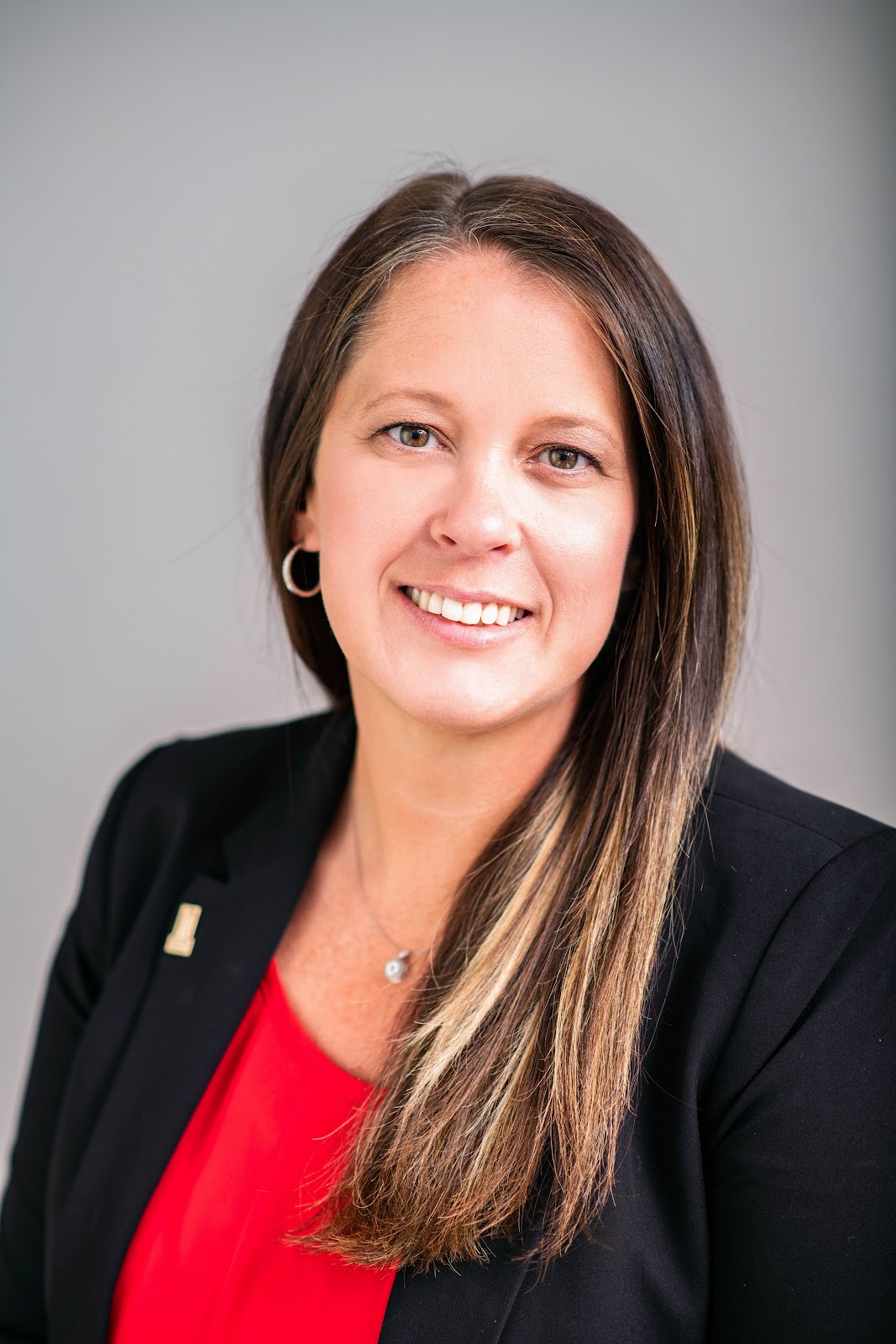 Student, Faculty, Staff Profile Site
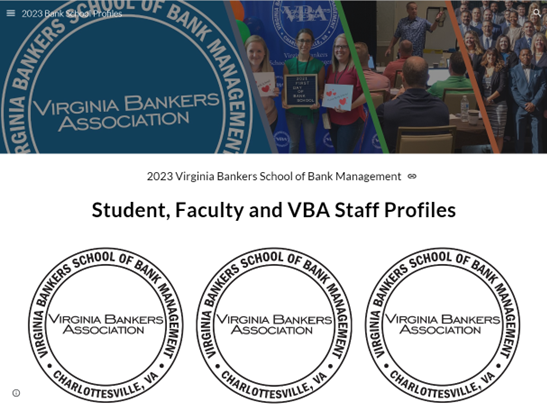 We’ll see you soon!